Дидактическая игра «Определи место звука «р» в слове»
Цель:
Автоматизация  и  определение места звука [р] в словах.
(1- в начале слова, 2- в средине, 3- в конце)
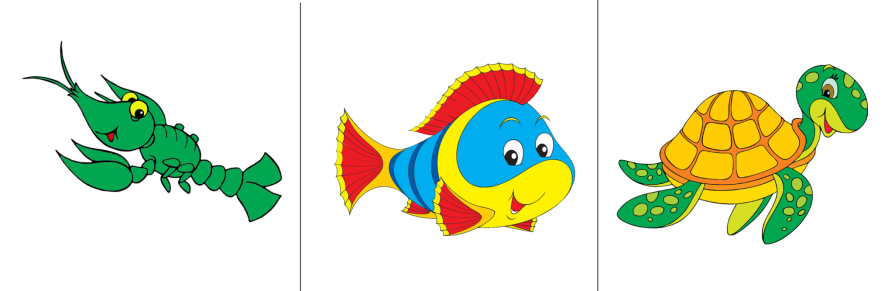 1
1
2
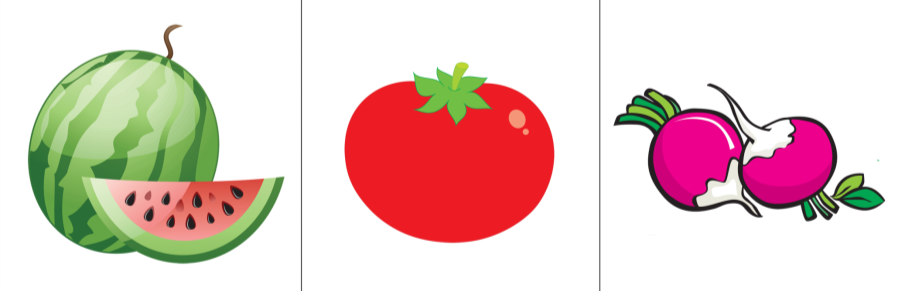 3
2
1
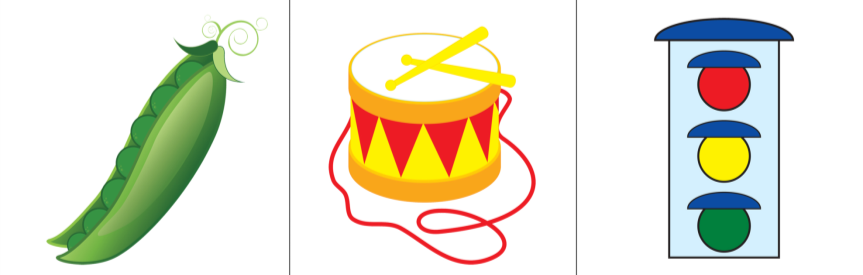 3
2
2
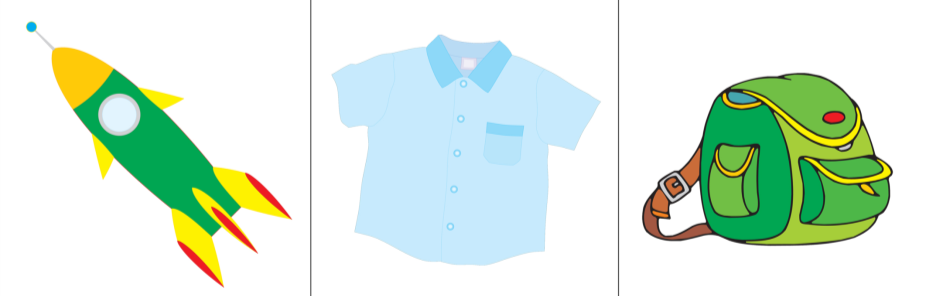 1
1
1
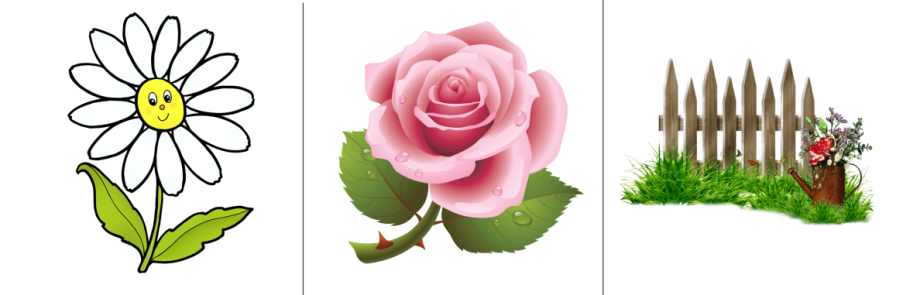 1
3
1
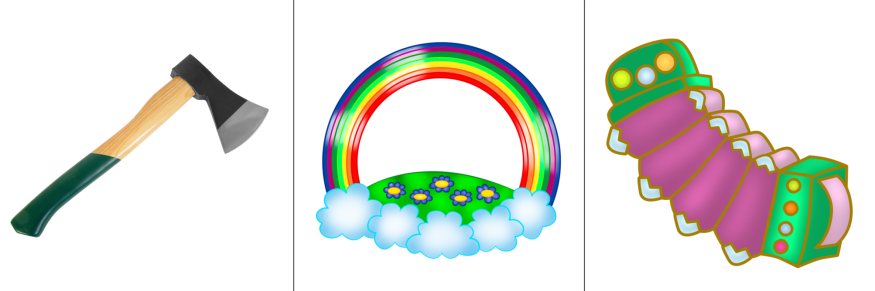 3
1
2
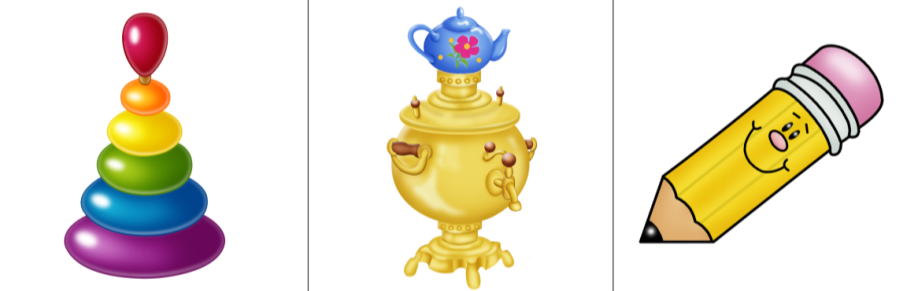 2
3
2